日本で暮らす外国人事情
埼玉県行政書士会　東入間支部
活動の履歴
グラフで見る外国人事情
生活相談実例
最近の入管法の変遷
外国人とうまく付合うゲーム
自治体国際化協会地域国際化推進アドバイザー
（一社）多文化共生推進プロジェクト　石井ナナエ
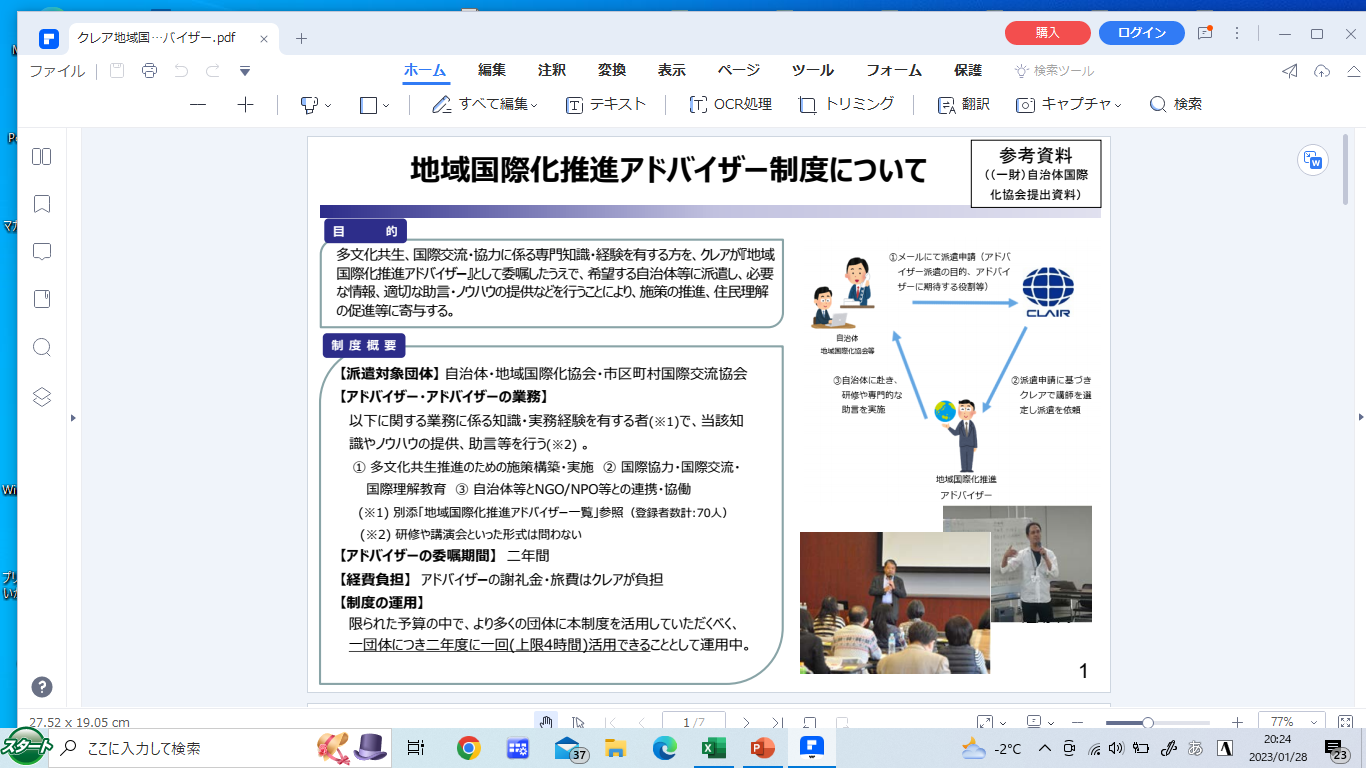 自己紹介1
概要
Contoso では、共同思考を促進し、職場でのイノベーションをさらに推進できるよう組織を支援しています。循環を実現し、アジャイル フレームワークを活用することで、ビジネスが有機的に成長し、消費者優先の考え方を促進するのを支援します。
20XX
プレゼンテーションのタイトル
2
自己紹介2
日本語教室を作るきっかけ
シェルター
24時間　365日交流できる拠点
3
活動内容
生活相談　　火・木・土・日　１0～16時　
日本語指導　土・日　１3～16時
英会話教室　木　10：30～12：00
各種教室　編み物・洋裁・書道・折り紙・ケーキ作り・
　　　　　ゼンタングル・料理教室　それぞれ月1～２回
　　　　　MIX　FAMILY　パパママ集まれ（9月から）
ワールドキッチン（三芳社会福祉協議会共催）毎月1回・
県市町の審議委員・ケース会議委員・周辺商店との協働
フードパントリー・生活用品や野菜の提供
行政との協働：通訳者、ボランティアの派遣
　　　　　　　　　最初の設立目的
１ 多文化共生の実状に関する調査　
２ 担い手の育成　３ 他団体との連絡と協働 
４ 行政との協働　５ 日本語教育、生活相談　
６ 各種講座・ 講師派遣　7　翻訳・通訳
 8 生活支援・同行支援　その他
現在の活動（一社）多文化共生推進プロジェクト　　　（みんなのいえ）
みんなのいえ
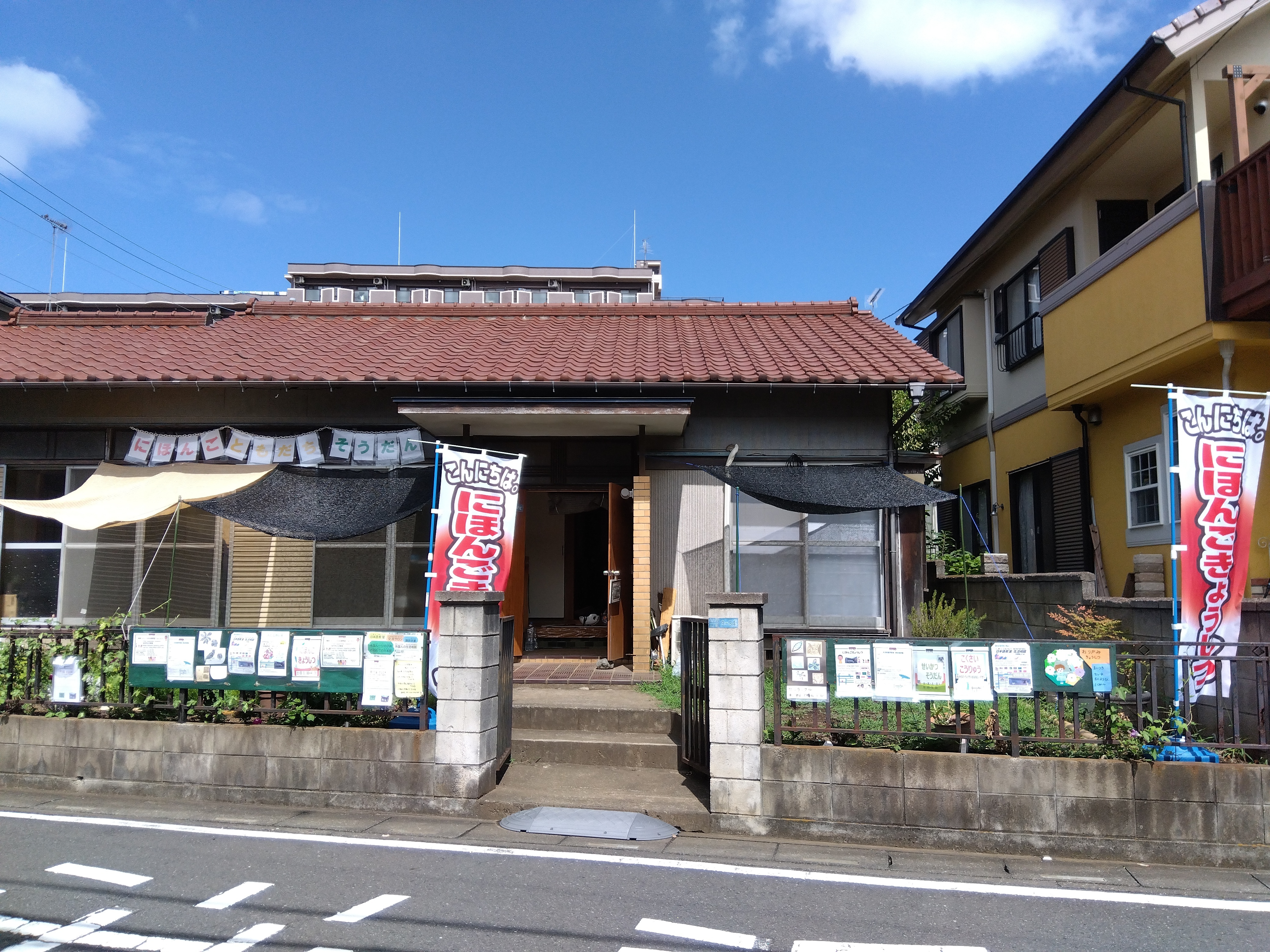 目標
多文化共生の
担い手の育成
最初の目的とちがってきた理由
・居場所を求めていた大勢の高齢者
・外国人派遣会社の倒産
・コロナの影響で入国者の激減
・駅から遠く、交通の便が悪い
・知名度不足→今後を期待している
埼玉県ふじみ野市亀久保2-9-34
http://minnanoie-worldcafe.com
4
＊日本滞在90日以下の観光等で入国する人
　　短期滞在ビザ
　　　　　　　　　　ビザ免除措置国　６９カ国
＊就労など９０日以上日本に滞在する人
　　①入国 手続き：
　　　　有効な査証（ビザ）の取得：母国でする
　　　　　　　　　日本にいる人が招聘する場合
　　②在留手続き ＝日本 にいるために　　　　　　　　　　　　　　　　
　　　　　　しなければならないこと
　　　　　　　在留カードの申請（入国時）
　　　　　　　　　　　　（昔の外国人登録書）
＊入国後にすること：
　　　　　　　在留カードは常に持ち歩く
　　　　　　　住まいの確保
　　　　　　　住民登録（役所で２週間以内）
　　　　　　　国民健康保険の加入（役所）
　　　　　　　国民年金の加入（役所）
　　　　日本人と同様に、
　　　　　20歳以上の外国人は国民年金の加入と　
　　　　　保険料を納めることが義務付けられて
　　　　　います
外国人が抱える問題　1　　　　　入国前後
ビザ申請に迷う人が多く相談も多い。
他方、入管入り口に弁護士という名刺を
持った人がたくさんいて翻弄される人が多い
一度にたくさん話を聞かされるので
全部理解するのが困難
保険や年金に加入しない人が多い
5
グラフで見る在留外国人事情1
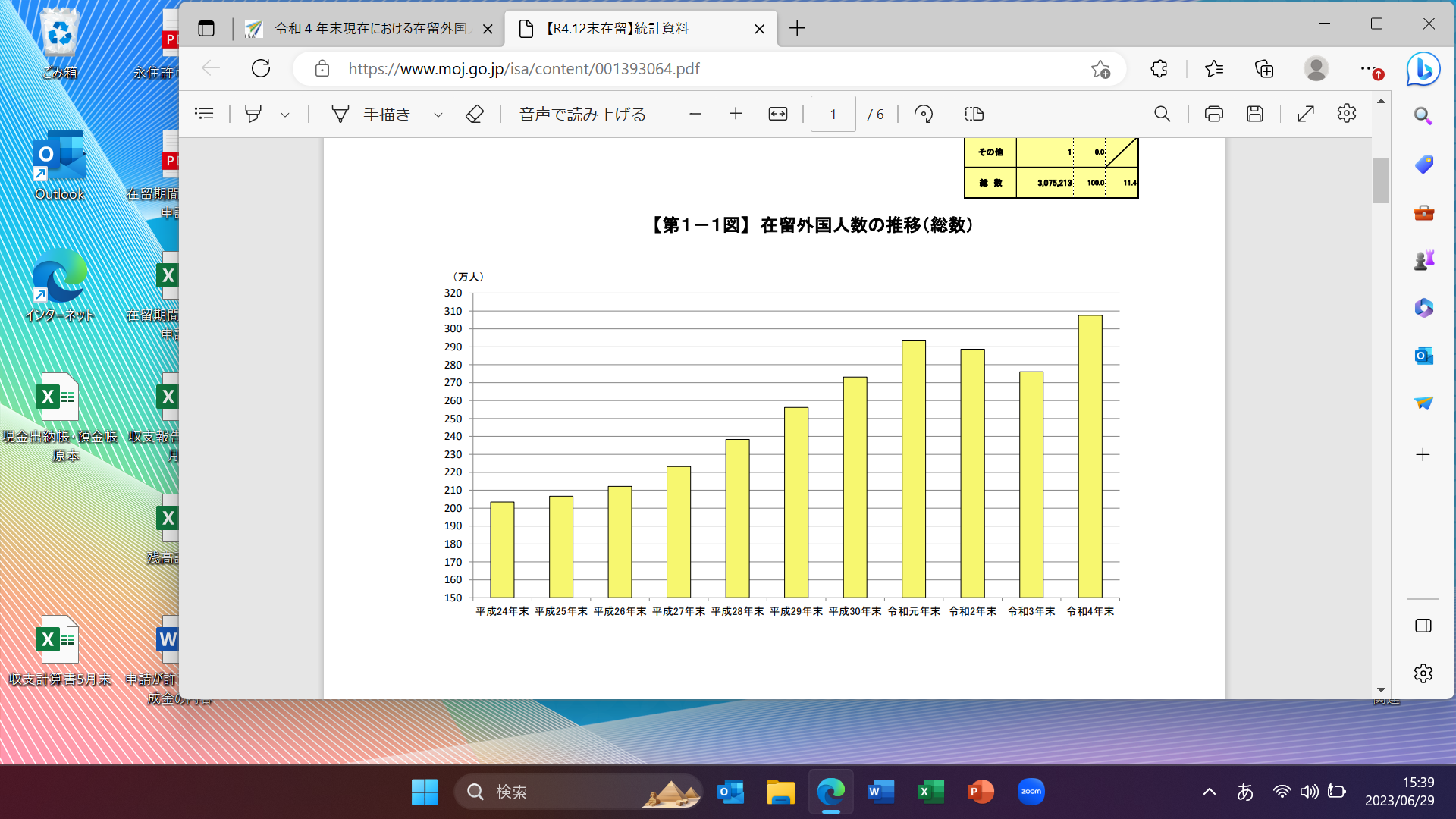 資料　出入国管理庁　令和4年末
6
グラフで見る在留外国人事情2
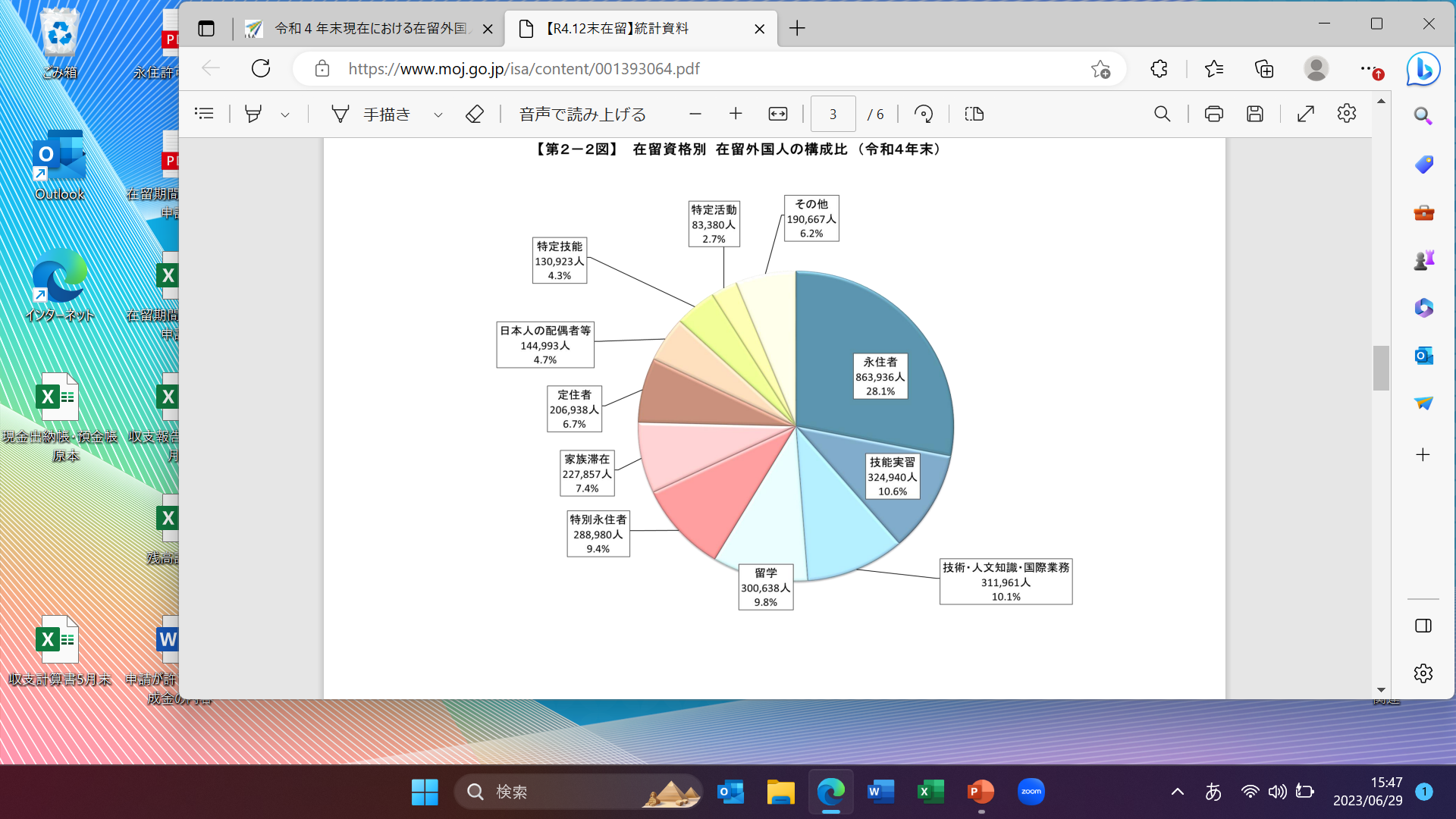 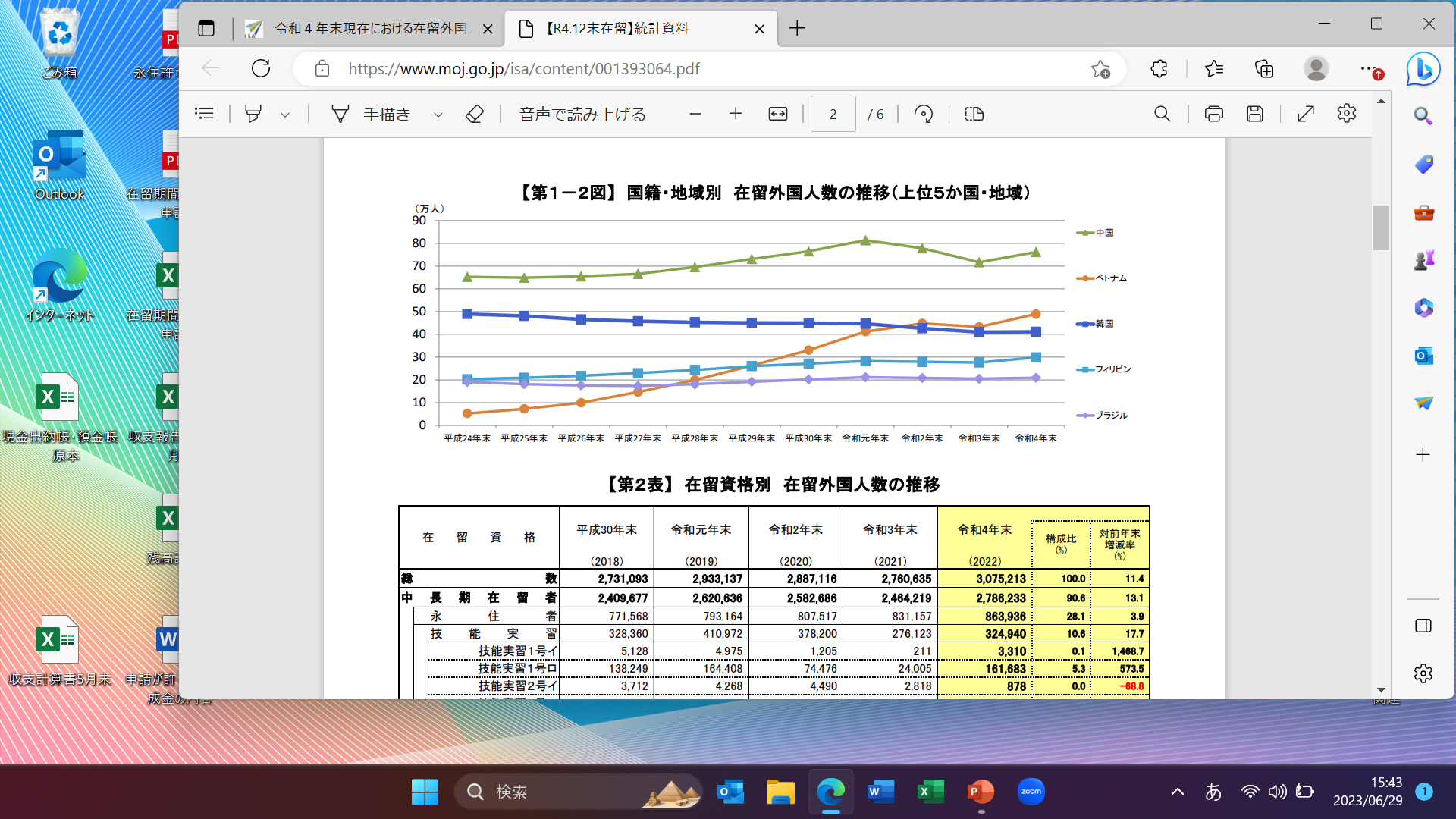 資料：出入国在留管理庁「【令和４年末】公表資料（PDF : 1.8MB）」（令和5年3月24日）
20XX.MM.DD
7
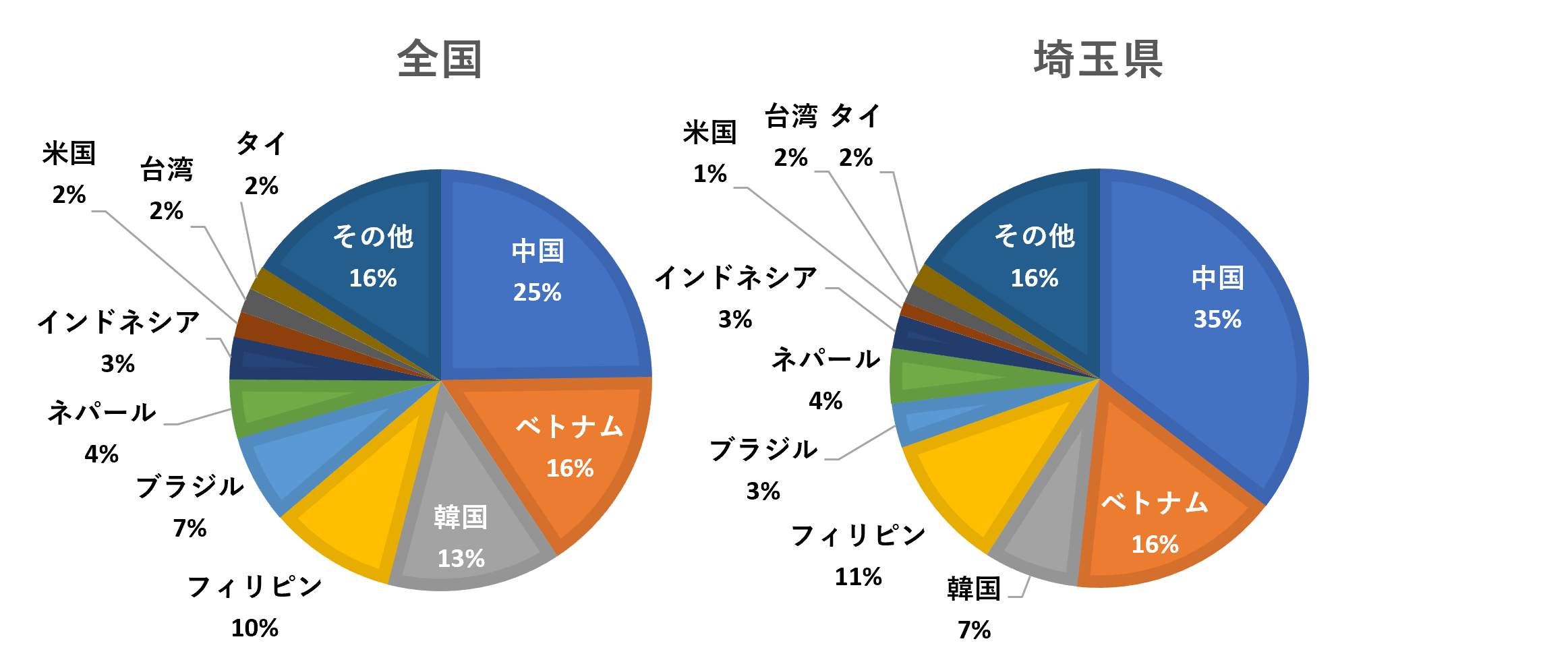 出身地域別　県内に暮らす外国人
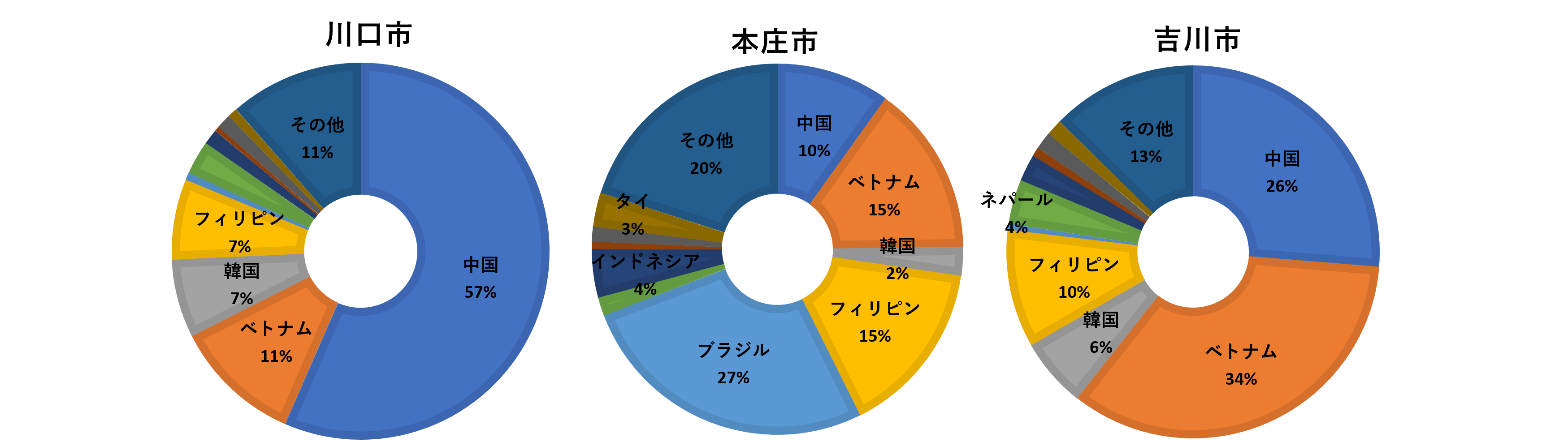 8
資料：出入国在留管理庁「市区町村別　国籍・地域別　在留外国人」（2022年12月）
グラフで見る外国人事情3
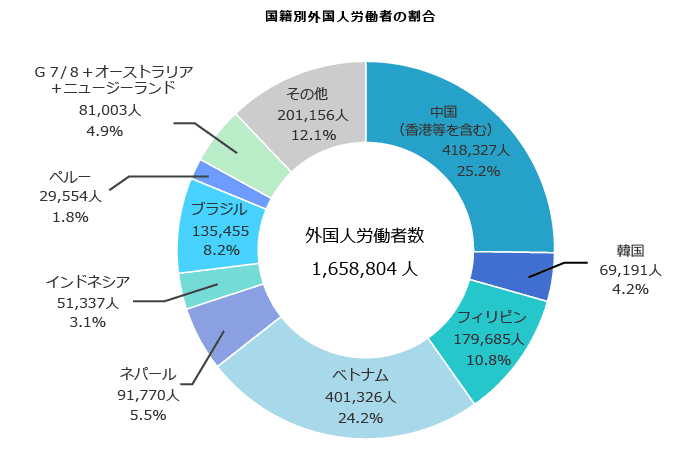 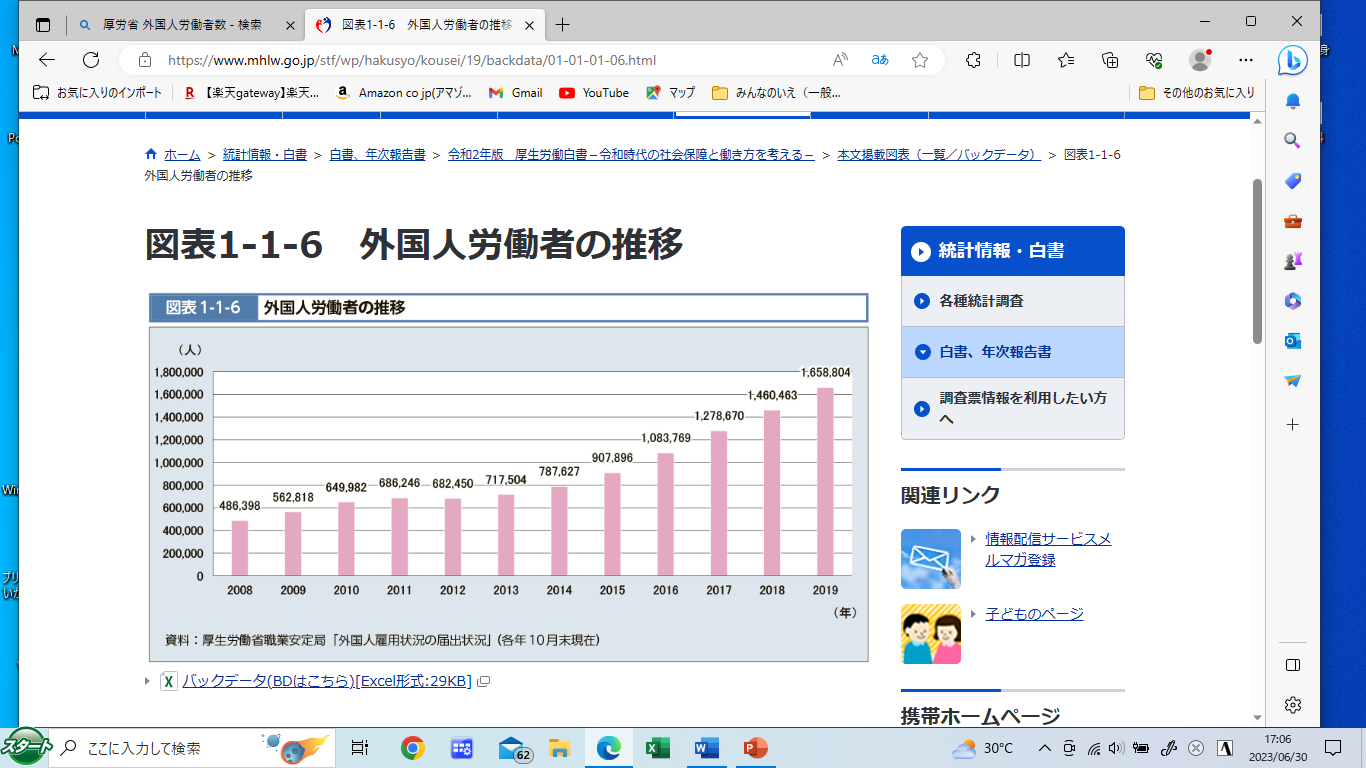 2,019年厚労省
9
ころころ変わる入管法
LOREM IPSUM DOLOR SIT AMET, CONSECTETUER ADIPISCING ELIT
10
外国人が抱える問題　1　
　　（外国人女性からのもの）
・日本人と結婚すれば楽な生活
　ができると聞いていた。
　店を手伝わせるために結婚し
　たみたい
・夫の収入が少なく、母国への送　
　金が十分できない
・暴力をふるう
・夫が不倫している
・離婚したい
・配偶者ビザは安心なのか
・母親が外国人という事で
　子どもがいじめに遭っている
・夫と別れ定住者ビザになりた
　い
・自分の店を持ちたい
・母国にいる前夫の子どもを呼
　び寄せたい
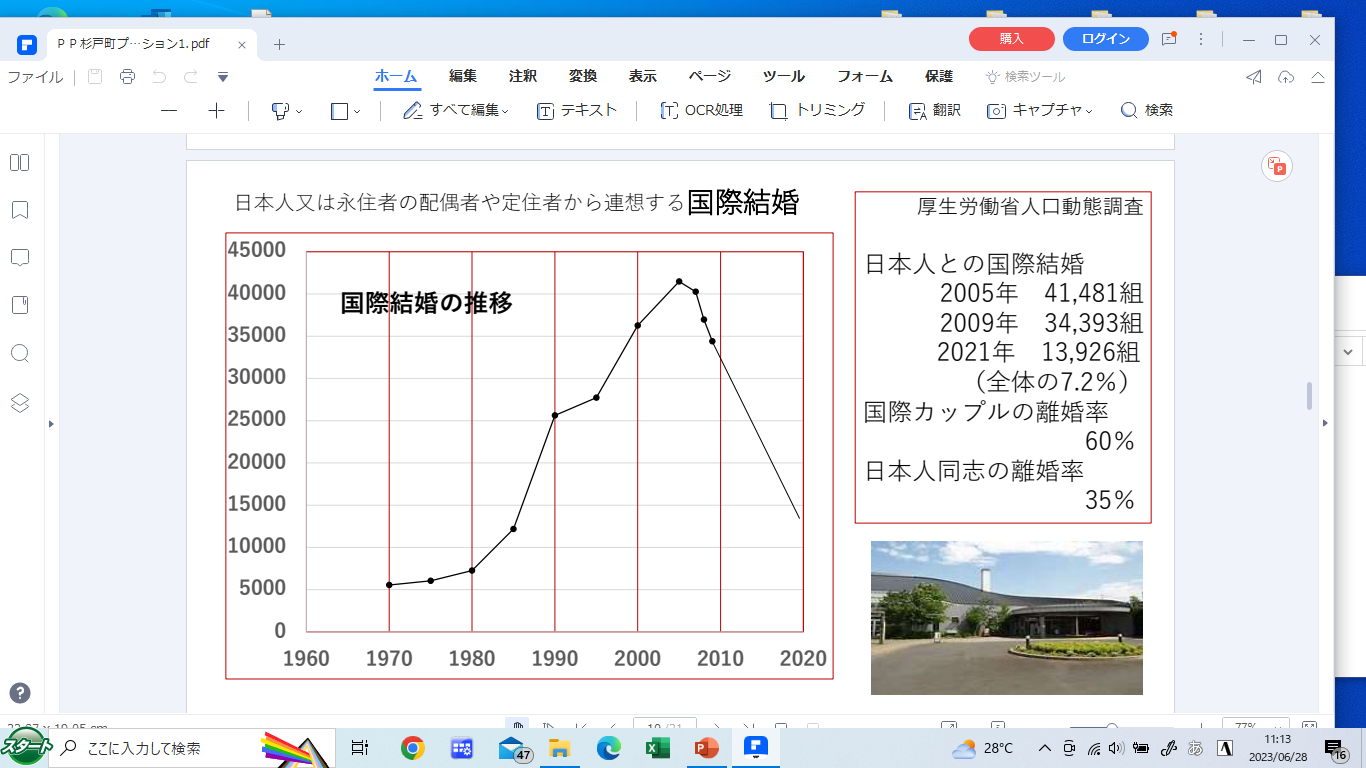 11
在留資格によって、外国人の生活は大きく左右されています
外国人が抱える問題　2
問題点
12
技能実習生に対する実習実施者の責務　　令和4年3/31までの努力義務
外国人が抱える問題　3
1技能実習生は労働者として、日本人労働者と同様に労働に関する法令（労
　働基準法等）に、技能実習生も対象となる。
2実習実施者は、技能実習生が健康で快適な実習生活を送れるよう、快適な住環境を確保する。プライバシーの確保と盗難防止のため、必要な対策を講じなければならない
３帰国費用を技能実習生に負担させることは認められません。
4「同一労働同一賃金」 有期雇用労働者である技能実習生も対象となる。技能実習生に対する報酬の額が日本人が従事する場合の報酬の額と同等以上であることその他技能実習生の待遇が主務省令で定める基準に適合していること
5技能実習関係者は、技能実習生の旅券又は在留カードを保管してはならない。
6技能実習関係者は、技能実習生の外出その他の私生活の自由を不当に制限
　してはならない
持ち込まれた相談
・朝早くから働かされ、休日
　がない
・1人部屋に住みたい
・3年の途中でやめると、天　
　引きされていた月々3万円
　の預金を返してもらえない
・給料が少ない
　母国に送金し、食糧を買う
　と、自由に使えるお金が残
　らない
・勤務先の変更を禁止されて
　いる
・日本人と話してはいけない
　と言われている
・特定技能になったが
　給料が上がらない
13
直近の外国人事情と入管法の変遷　1
興行ビザ大幅緩和　2023/8/1
外国人介護福祉士が急増　4年前の5倍　　　　　
　　　　　　　　　　　　　　　　　　　　　　2023/6/8
・在留資格「介護」で働く介護福祉士：6900人
・更新回数の制限なし
・永住が可能
・家族滞在を認められている
外国人家事人材滞在延長　　　　　
　　　　　　　　　2023/7/31
・家事支援を行う外国人労働者：炊事・
　掃除・洗濯・買い物・子どもの世話を
　行う
・特定活動ビザで5年の滞在期間を
　２年前後延長する
14
直近の外国人事情と入管法の変遷　2
日系4世に定住資格　２０２３年６月
外国人支援の専門家育成　入管庁が検討　　　　　　
　　　　　　　　　　　　　　　　　　　　　　　2023/4・生活面での外国人支援　ワンストップ型で対応できる人材の育成が必須・2023年　出入国管理庁が研修内容の詳細を検討・2024年　自治体窓口の相談員らを対象に育成・認証制度を開始・2026年以降　外国人支援コーディネーターとして認証・配置
15
直近の外国人事情と入管法の変遷　3
特定技能対象拡充、新制度の創設
原案・技能実習制度を廃止し、
人材確保と人材育成を目的とする
新制度の創設を検討する
技能実習見直し2023/1
技能実習制度が設けられた目的：
1993年、外国人が日本で働きながら技術を習得するために支援する制度
職種：建設業、食品製造業など86職種、　
　　　32万人在留
実状：賃金未払い、 職場の暴力、
          職場の安全基準違反、長時間
　　　労働等、1万件以上の違反
転職：不可
　　　失踪者多発（2021年7000人）
多額の手数料：来日前に母国で借金
（平均54万円）をした実習生が半数以上
・新制度の対象職種や分野は、
　　　特定技能制度と一致させる
・業界の要望を踏まえ、対象職種
　を追加する
・転職制限を緩和し、転職先を速
　やかに確保出来るようにする
・管理団体の認定要件を厳格化す
　る
・外国人労働者の日本語能力の向
　上に向けた取り組みを充実する
人権侵害と世界から顰蹙
技能実習制度を廃止
20XX
プレゼンテーションのタイトル
16
直近の外国人事情と入管法の変遷　3-2
特定技能2号の拡充　2024年以降
17
直近の外国人事情と入管法の変遷　4
難民認定改正入管法の成立　　2023/6/9
・今まで：強制送還の対象となった外国人も、
　難民申請中は送還が停止されていた（申請の悪用）
・原則、難民認定の申請は2回。
・同じ理由での3回目の申請以降は送還可能になった
・長期収容を解消するため、
　3ヶ月毎に収容の必要性を検討する
・管理措置制度の導入
　　（管理人の監督下で入管施設外で生活できる）
・ウクライナからの避難民
　難民に準じて保護。滞在制限なし　就労可
在留資格ない外国人の子に                        
               在留特別許可 　　　　　2023/8/4　
　　　　　　　　　　　　　　　　　
・対象となる子ども：
　　　　日本で生まれ育った
　　　　在留資格のない外国人の子ども
　　　　小学校か中学校に入学・卒業し ている
　　　　日本での生活を希望している子
　　　　親と共に強制送還の対象となっ ている
　　　　　　　　　　　　　　　　　　　　　　　　　　（201人）　　

・親：難民認定申請を繰り返している
　　　親に国内での重大な犯罪歴がない
　　　　　　　（不法入国・薬物使用など）

・親を含めた「在留特別許可」  を与え、
　　　　　　滞在を認める考え を示した。
18
日本語教育の推進に関する法律　文科省　令和2年
Richard Branson
第一条　この法律は、日本語教育の推進が、我が国に居住する外国人が日常生活及び社会生活を国　　　　民と共に円滑に営むことができる環境の整備に資するとともに、我が国に対する諸外国の　　　　理解と関心を深める上で重要であることに鑑み、
　日本語教育の推進に関し、基本理念を定め、並びに国、地方公共団体及び事業主の責務を明らか　にするとともに、基本方針の策定その他日本語教育の推進に関する施策の基本となる事項を定め　ることにより、
　日本語教育の推進に関する施策を総合的かつ効果的に推進し、　もって多様な文化を尊重した活力ある共生社会の実現に資するとともに、
　諸外国との交流の促進並びに友好関係の維持及び発展に寄与することを目的とする。
　外国人の子供たちが将来にわたって我が国に居住し、　共生社会の一員として今後の日本を形成する存在であることを前提に、　日本における生活の基礎を身に付け、その能力を伸ばし未来を切り拓くことができるよう、外国　人の子供に対する就学機会の提供を全国的に推進することが必要である。　　
　　　　　　就学状況の把握・就学案内等の徹底・学校への円滑な受入れ
20XX
プレゼンテーションのタイトル
19
＊神奈川県横浜市：
　日本語の初期指導の充実
母語による初期適応　学習支援
プレクラス・就学前教室完備

＊三重県：日本語教本「みえこさんの日本語」を県が作成・県教育委員会が神奈川県YSCのオンラインによる授業料を負担している

＊岐阜県可児市：
就学前プレスクール（ひよこ教室）
　小１～中３までに転入してきた子供
：3か月程度（ゆめ教室）に通って、
 日本語や日本の生活に慣れてから学校に通う
　高校進学支援さつき教室設置
。卒業生のほとんどが、県内の企業に
　　　就職している
子どもの学びの実状と他県の様子
実際
　日本語がわかるようになってから来なさいと言われる
　　　　：学校に受け入れてもらえない
②日本語がわからない子供⇒孤独・孤立
日本語の授業について行かれない子⇒不登校・自信喪失
外国人だといじめられ⇒引きこもっている子
＊永住者や定住の親が母国から子どもを呼び寄せられる
　のは18歳未満で未婚の子ども
　：日本に来た18歳未満の若い内に、日本語をしっかり
    教える事が必須
彼らが日本で暮らすのに
日本語の読み書きがどのくらいできるかによって、彼らの人生は大きく変わる
20
＊日本語がわからない
＊市役所や学校からの手紙が読めない
＊病院に行っても病状が伝えられない
＊医者や看護師の話がわからない
＊ゴミの出し方が難しい
＊交通ルールが自分の国と違う
＊年金制度など、将来本当にもらえる
　のか心配
＊自分は若くて元気なのに、なんで保　　
　険に入らないといけないのか理解で
　きない
＊市役所などの手続きが難しい
＊隣近所の人が話しかけてくれない
＊友達がいない
＊寂しい
＊自分の国を批判するニュース
　を見るとつらい
＊宗教を理解してもらえない
外国人が抱える問題4
まず、いくらお金を持ってきたかを聞かれました
外国人の感じている　
　　壁
＊言葉の壁　
＊識字の壁
＊コミュニケーションの壁　
＊文化の壁
＊習慣の壁　
＊制度の壁
＊宗教の壁　
＊心の壁
病気になって治療費100％支払ったり、過去の保険料分の支払いで困った人がたくさんいます
21
帰化したいという希望者がたくさん来ます
在留外国人の概要まとめ
＊在留外国人195カ国、約308万人・52％は永住者・定住者・日本人の配偶者等
　　毎年1,000人以上の人が帰化。
　外国人は2.3年で国に帰る人ではなく、日本に住み続けたいと考えている人が増えている
 
＊夫婦とも外国籍の婚姻件数は年間約4,500組で、日本人と外国人の国際結婚は約2万組。
　6割が離婚：日本語のわからない母親に育てられている日本国籍の子供がたくさんいる

＊外国ルーツの赤ちゃんの出生数は年間約17,000人。新生児の30人に1人が外国ルーツ

＊埼玉県総人口　7,331,972人（令和4年末）
　県内在留外国人　65カ国 212,624人　人口の2.9%　34人に1人が外国籍

＊埼玉県内で暮らす外国人は1世帯平均2人暮らし
　　中国・ベトナム・フィリピン・韓国・ネパール・ブラジル・インドネシア・タイ・
　　ペルー
　年齢別にみてみると、全体の83％が労働年齢の人
＊在留外国人194か国、307万人・52％は永住者・定住者・日本人の配偶者等
　　毎年1,000人以上の人が帰化。外国人は2.3年で国に帰る人ではなく、
　　日本に住み続けたいと考えている人が増えている
 
＊夫婦とも外国籍の婚姻件数は年間約4,500組で、　
　日本人と外国人の国際結婚は約2万組。6割が離婚
日本語のわからない母親に育てられている、日本国籍の子供がたくさんいる

＊外国ルーツの赤ちゃんの出生数は年間約17,000人
　・新生児の30人に1人が外国ルーツの赤ちゃん

＊埼玉県内で暮らす外国人は160か国、20万6千人・　1世帯平均2人暮らし
中国・ベトナム・フィリピン・韓国・ネパール・ブラジル・インドネシア・タイ・ペルー
　　　　　　年齢別にみてみると、全体の83％が労働年齢の人
母体主義

父母両系血統主義
22
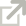 困った時に頼りになる機関
FRESC　東京出入国在留管理局在留支援部門　　　　（03-5363-3013，3015）　四谷駅前
外国人総合相談センター埼玉　048-833-3296　１３カ国語で相談可

埼玉県警察本部       048-822-9110　 55カ国語で相談





埼玉あんしんセーフティーネット       生活困窮の人に、食品の提供や生活支援をしてくれます。
　　　　　　　　　　　　　　　　　　市区町村の社会福祉協議会に申し込みます。
無料･低額診療所 
　　県内16カ所の医療生協埼玉が、お金がなくて病院にかかれない人に無料または
　　低額で診療してくれます。「医療生協」で検索してください。
動画は県警の公式ユーチューブ
(https://www.youtube.com/channel/UCkmVVPvKQXMJkiMpBNK01eQ      )で公開中。
県内39署にもDVDを配布し、今後、様々な機会で活用
23
各種手引きの発行
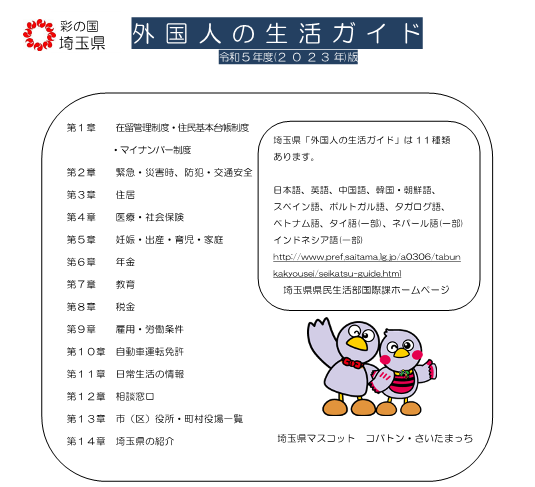 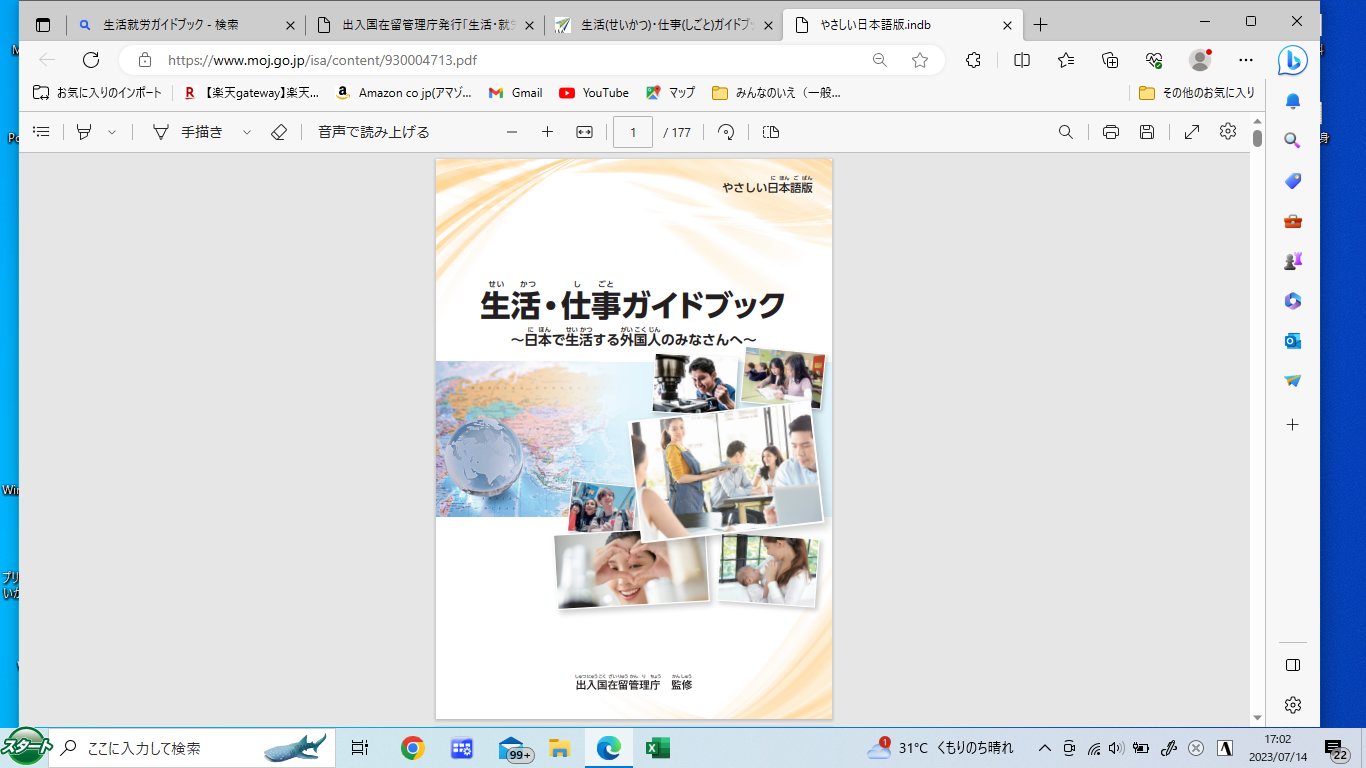 出入国在留管理庁
外国人用
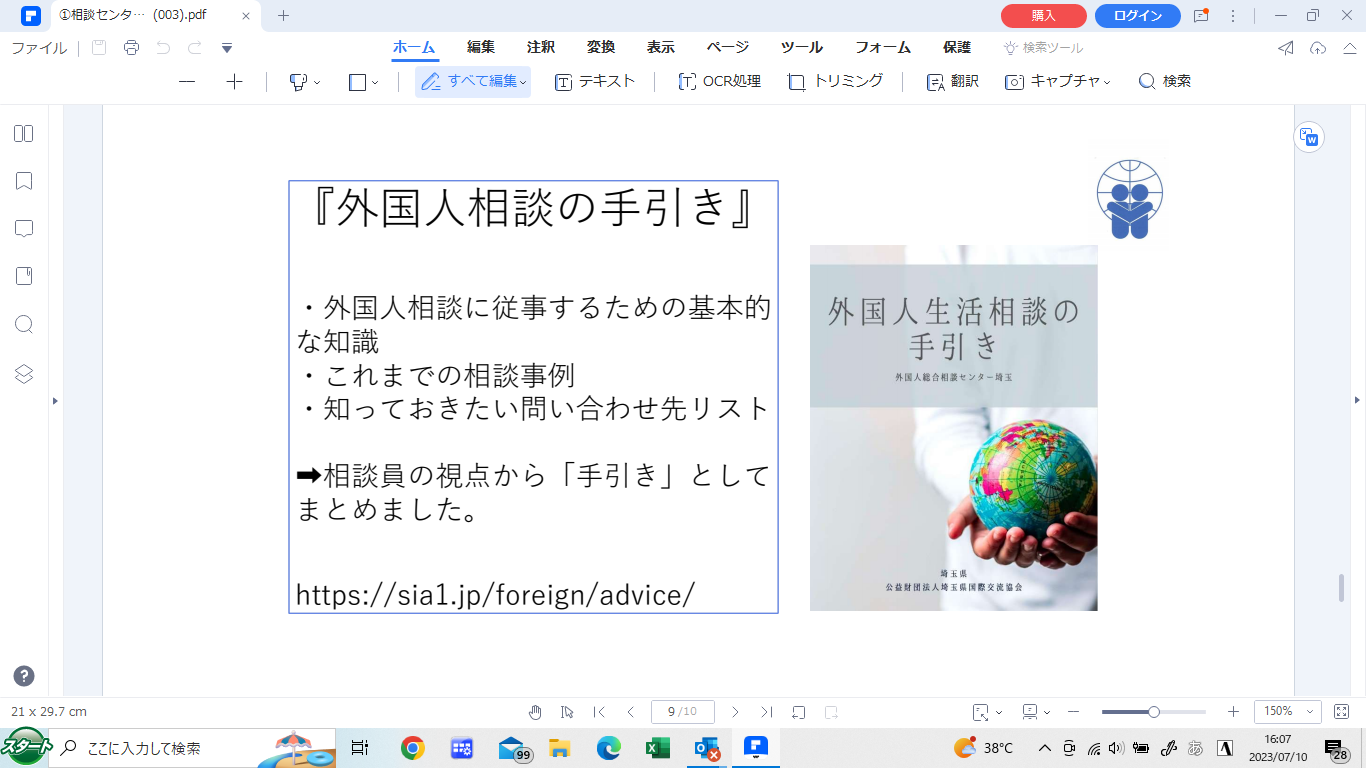 埼玉交流協会
埼玉県国際課
20XX
24
お願い　外国人と接する時
日本人と区別しない
先入観を持たない
国が違うのだから　習慣が違うのは当たり前　違いを認める
できるだけ分かり易い日本語でゆっくり話す
日本人に求めることとすっかり同じ事を求めるのは無理
日本人にはできるけど外国人にはできないこと。日本人にはできないけど外国人ならできることも沢山ある
良いところを探して、褒めて、育てて下さい
日本語が十分理解できないのですから、何かを伝えるのに日本人の3倍は手がかかると思っていて下さい
近隣の教会や日本語教室を紹介して、勉強に行くように勧めて下さい
日本の生活ルール等、わかるように話してきかせて下さい
　　大勢でさわがない　・ゴミは分別して決められた日に出す
母国に帰れ、と言わないでください。（帰れる人は帰っています）
日本語の読み書きが十分でない人に渡せるように、行政書士に関する多言語の資料があったら良いと思います
最大の差別は無関心です
（マザーテレサ）
25
外国人とのコミュニケーションを円滑にするためには
外国語が
できなくても「聞きたい」
「伝えたい」という
気持ちがあれば大丈夫
外国人との会話には
　やさしい日本語が
　　おすすめです
はさみの法則 
　　は：はっきり
　　さ：さいごまで 
　　み：みじかく
翻訳機能のアプリ
＊Google cloud1語・翻訳アイコンをタップするだ
＊Deepl 

＊ボイストラ

＊ Papago信研究機構が開発し　　　　たスマートフォン用の多言語音声翻訳アプリ。　　　　〇対応言語：日本語、英語、韓国語、中国語、　　　　　タイ語、フランス語、不要で100％無料。画像・会話・音　　　　　　　　　　声ができます
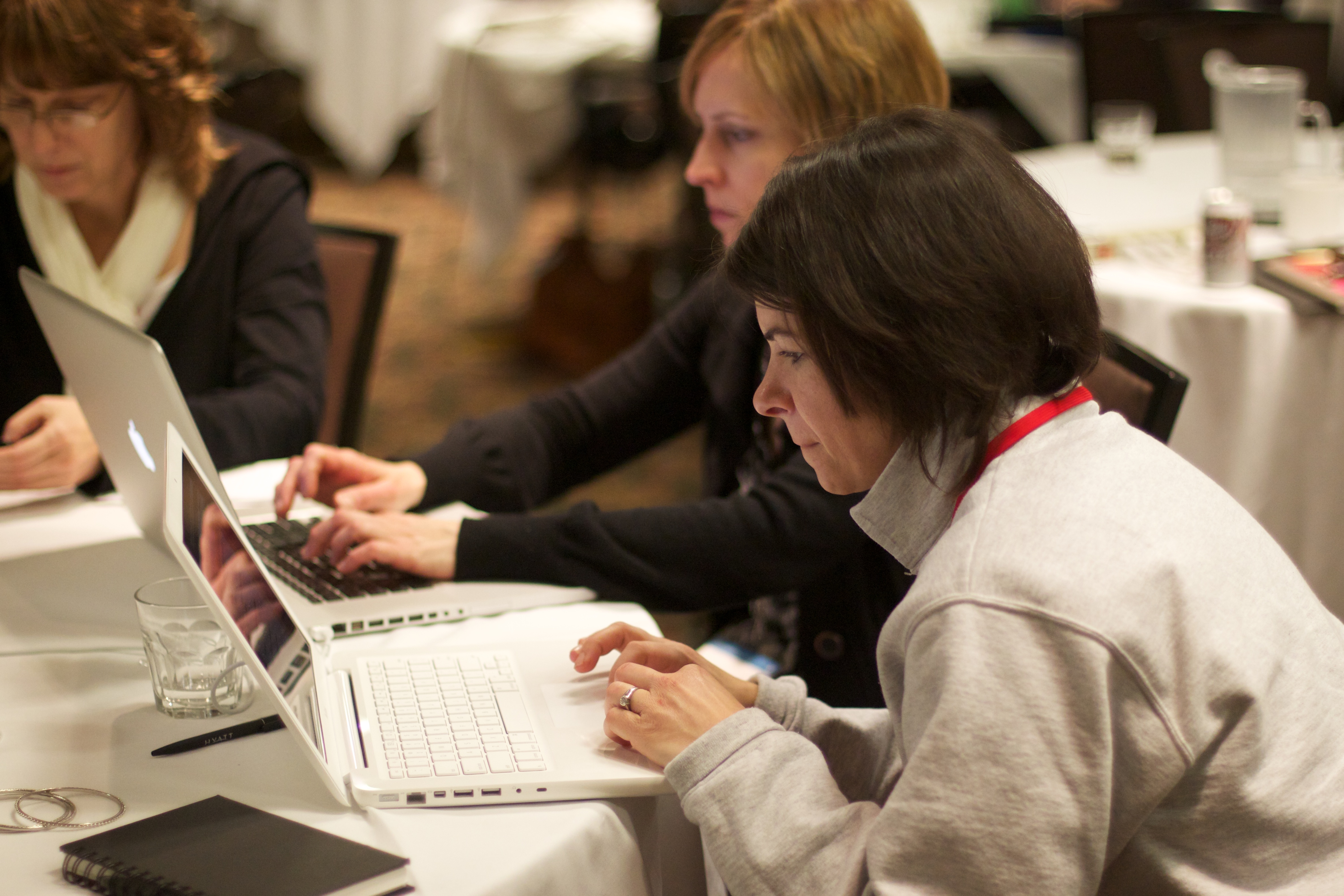 試してみて下さい
日本語から英語・中国語
・私は行政書士です
・あなたの悩みを解決します
・秘密は守ります
26
埼玉県人34人に1人が外国人の時代に考えること
何かの縁で日本に来た人が、普通に学び、普通に働き、普通に税金を納め、活きた人生を送れるようになったら良い

社会人学者：これかわゆう（是川　夕）さん
　　　　　　　日本は移民国家への道を歩んでいる。
　　　　　　　外国人は、日本の人口が減り国が縮む時間を遅らせてくれることができ、
　　　　　　　新たな展望が見えると考えられる。
　　　　　　　問題が多いのは事実だが、外国人の受け入れをやめるという選択は最も良くない。
　　　　　　　外国人と共に問題を解決していくべきだ
外国人とうまく関わるための　　ゲーム
世界地図を思い描いてみよう
ジェスチャー
アメリカのゲーム
3分の１＋４分の１
3本の線と3個の○
トイレはどこ
27
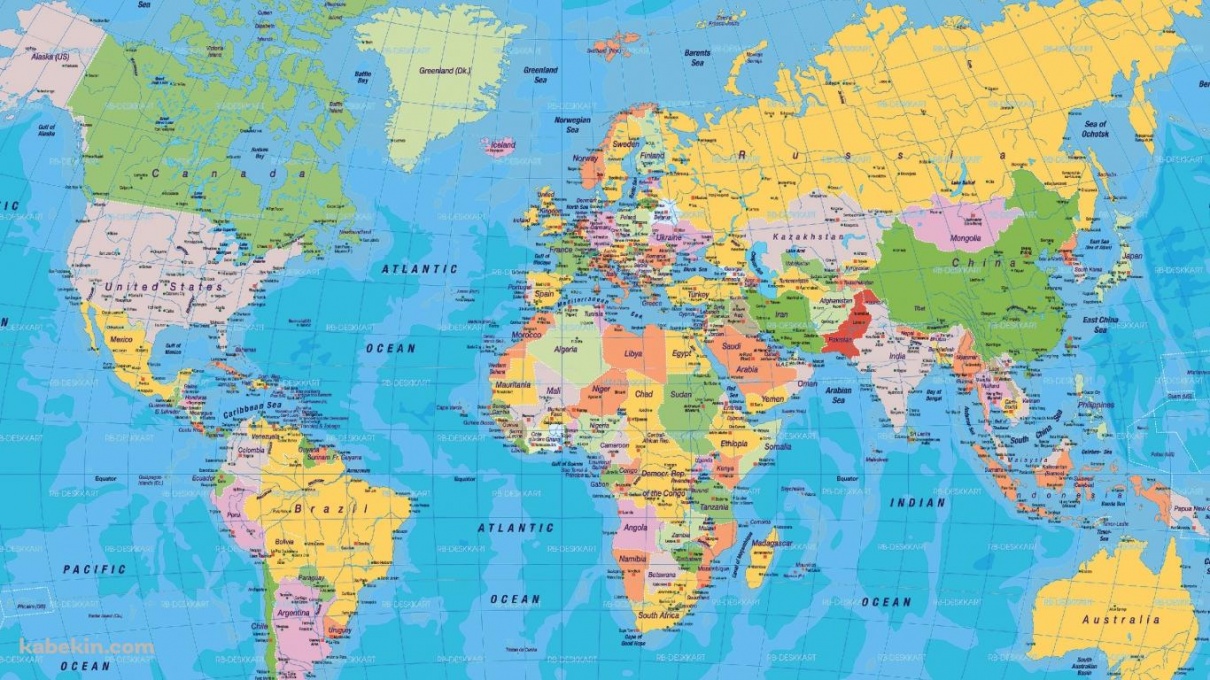 28
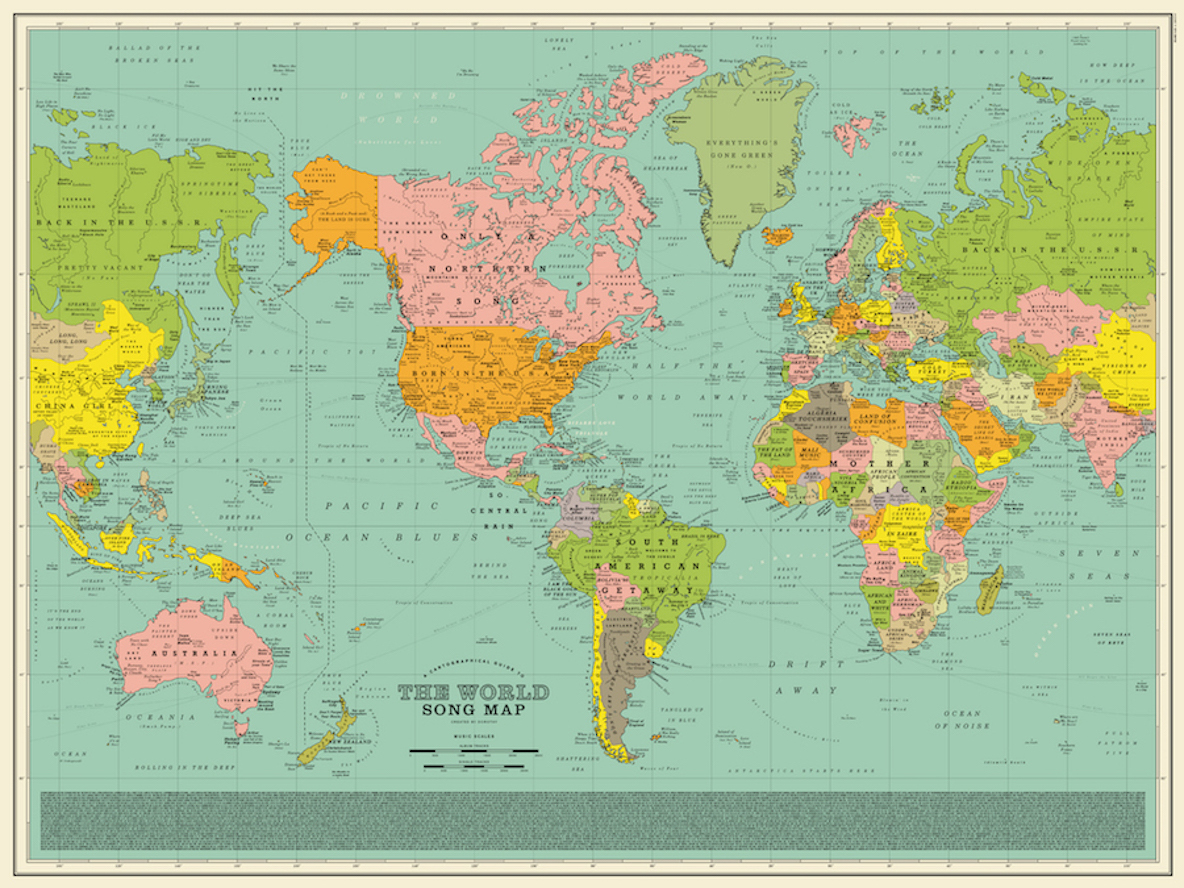 20XX
プレゼンテーションのタイトル
29
ジェスチャー
アメリカのゲーム



３本の線と３個の丸
１　　　　１
　３　　　　４
30
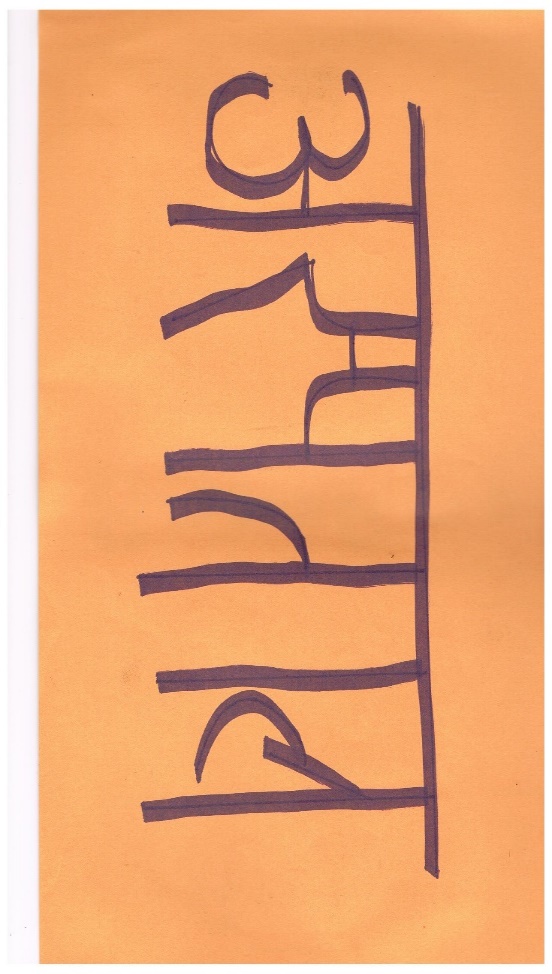 ネパール語に挑戦　トイレはどこ
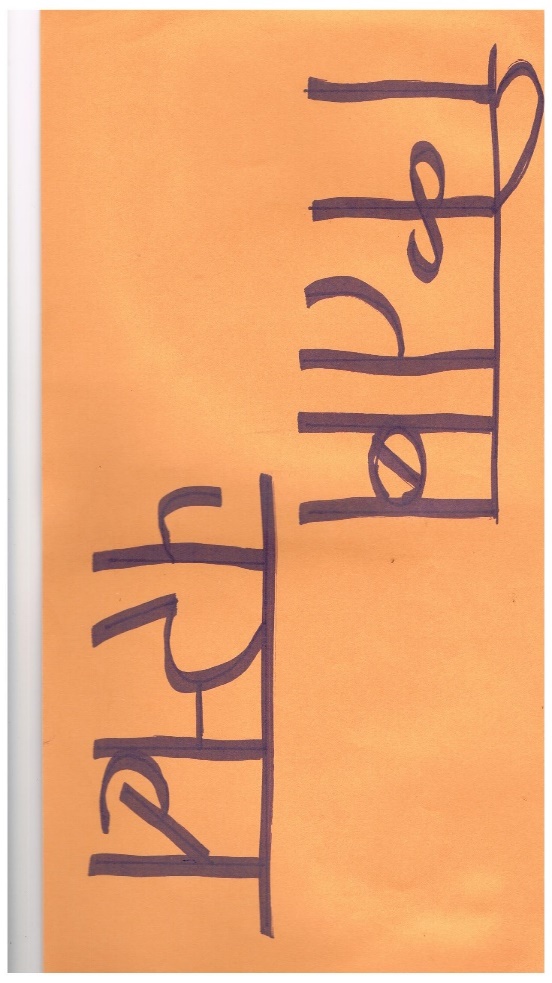 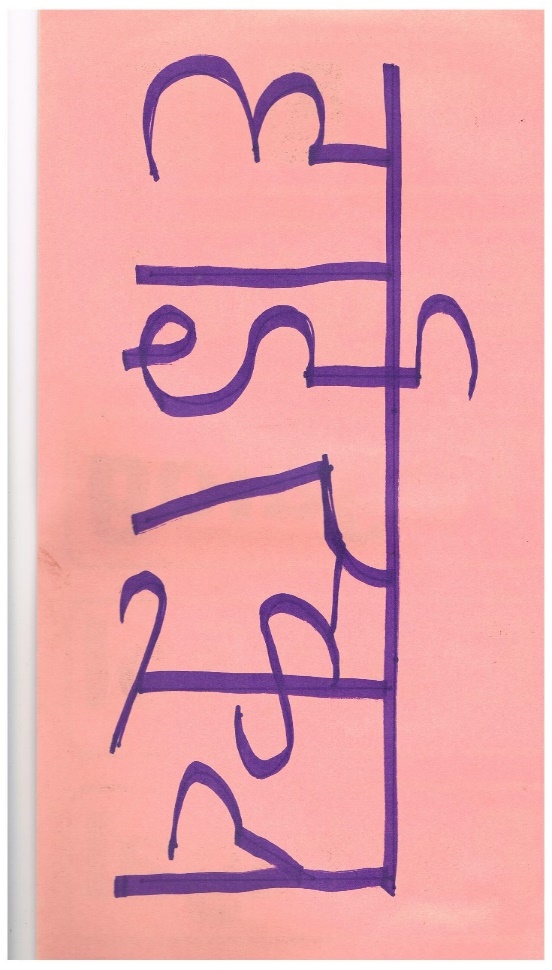 様々な問題でつまずいている外国人がたくさんいます。専門家としてやさしく、丁寧に、外国人に関わって、大勢の人を助けて下さい。よろしくお願いします。る外国人がたくさんいます。専様々な問題でつまずいている外国人がたくさんいます。専門家としてやさしく、丁寧に、外国人に関わって、大勢の人を助けて下さい。よろしくお願いします。門家として   やさしく、丁寧に、様々な問題でつまずいている外国人がたくさんいます。専門家として   やさしく、丁寧に、         外国人に関わって、大勢の人を助けて下さい　　　　　　　よろしくお願いします。    外国人に関わって、大勢の人を助けて下さい　　　　　　　よろしくお願いします。
31